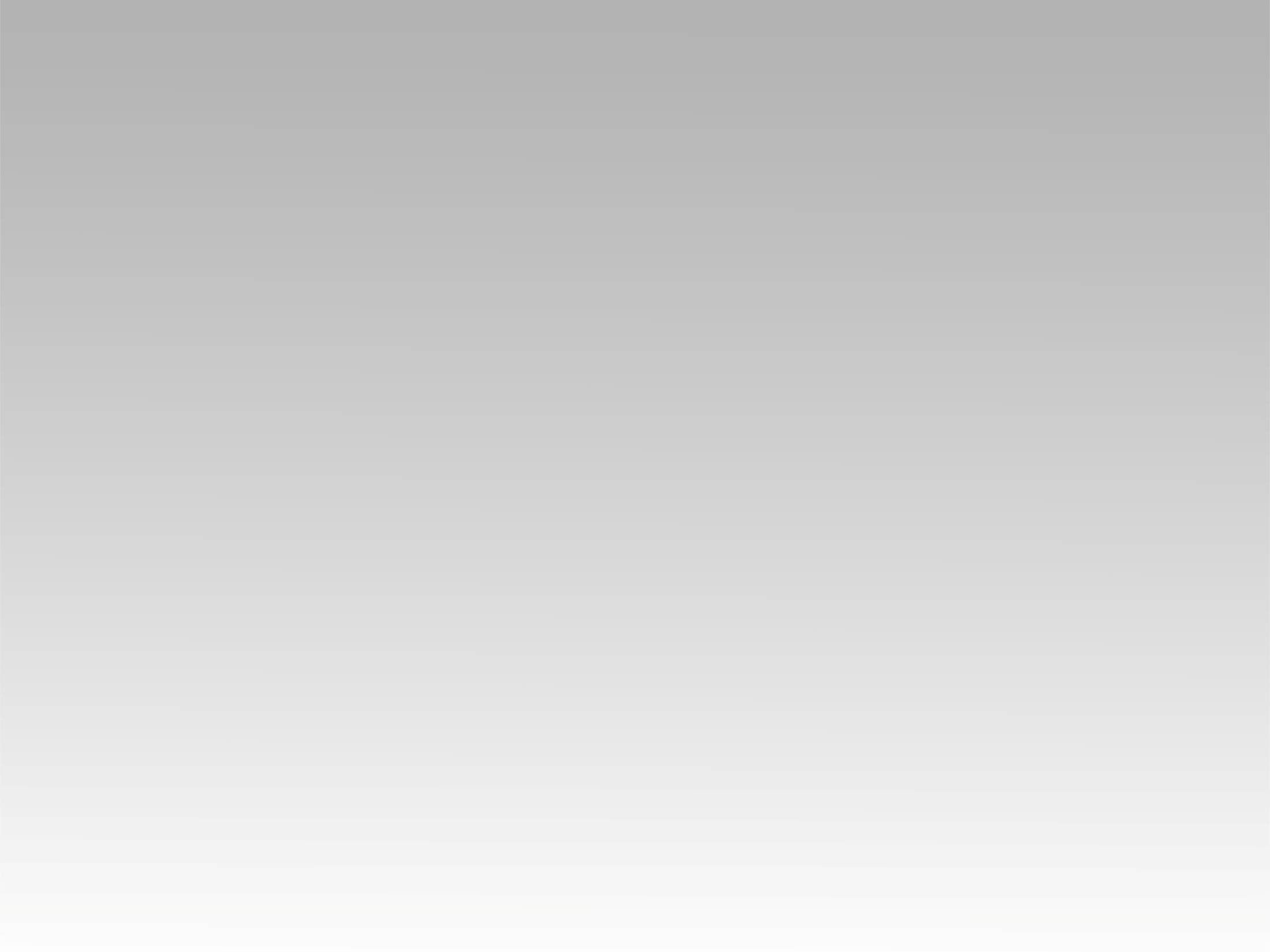 ترنيمة 
بمخافتــــــــك
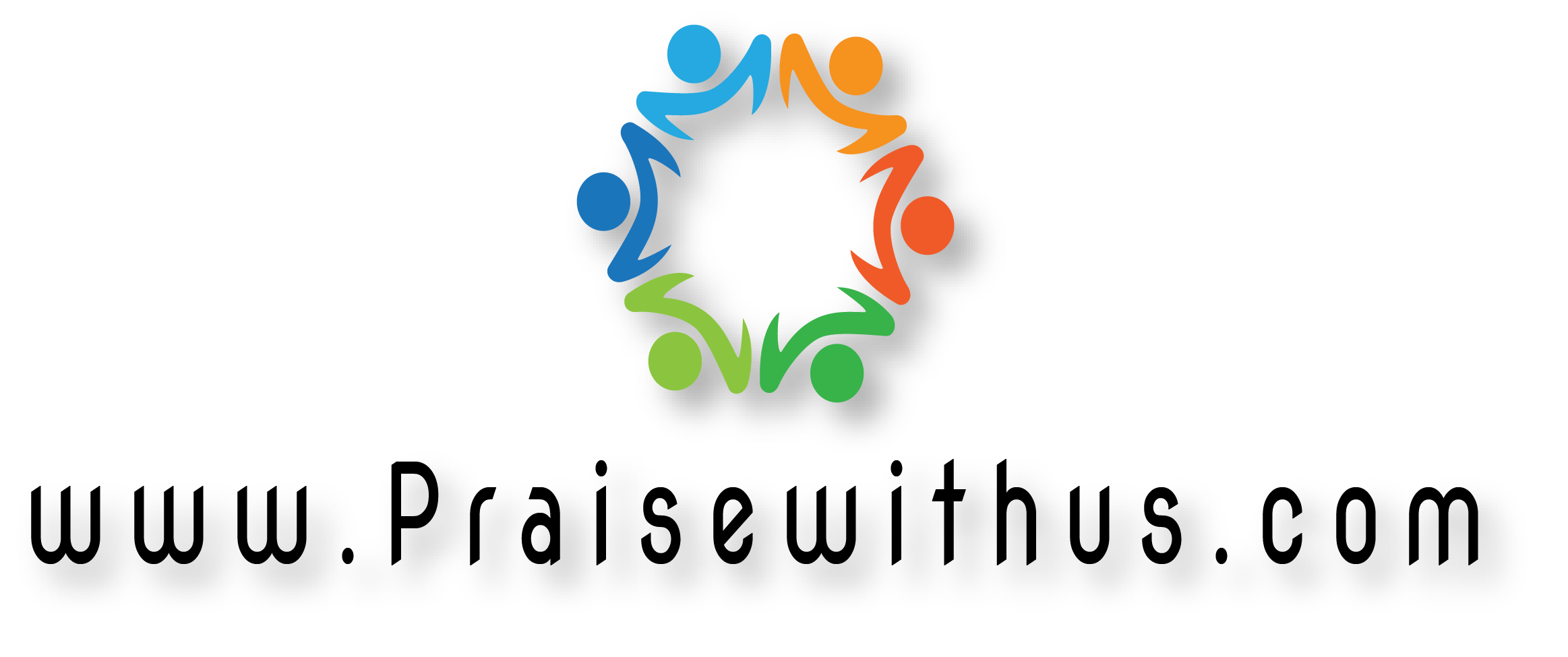 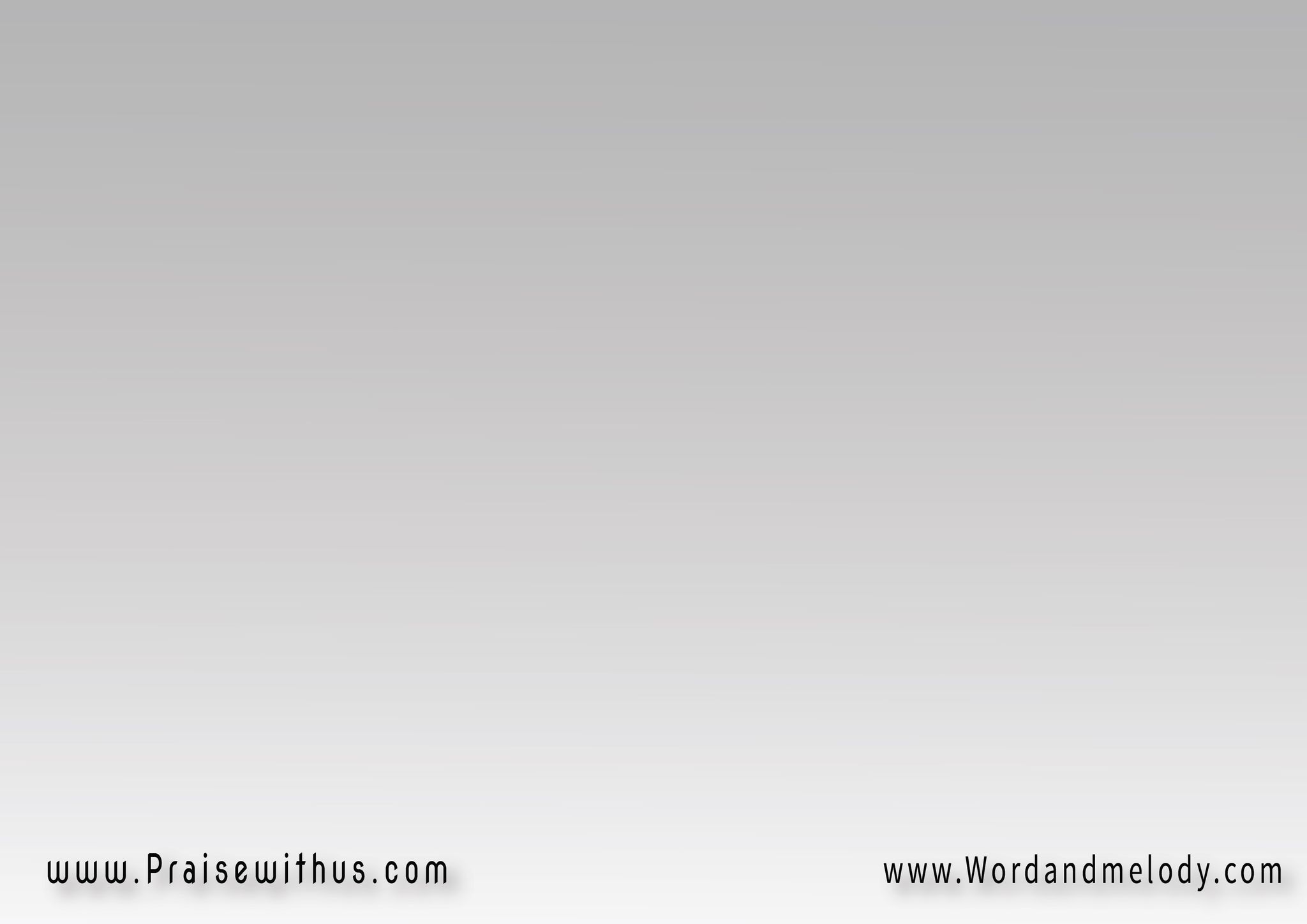 1- 
(بمخافتك بمخافتك)2 
(أَسجد أمام هيكلك)2
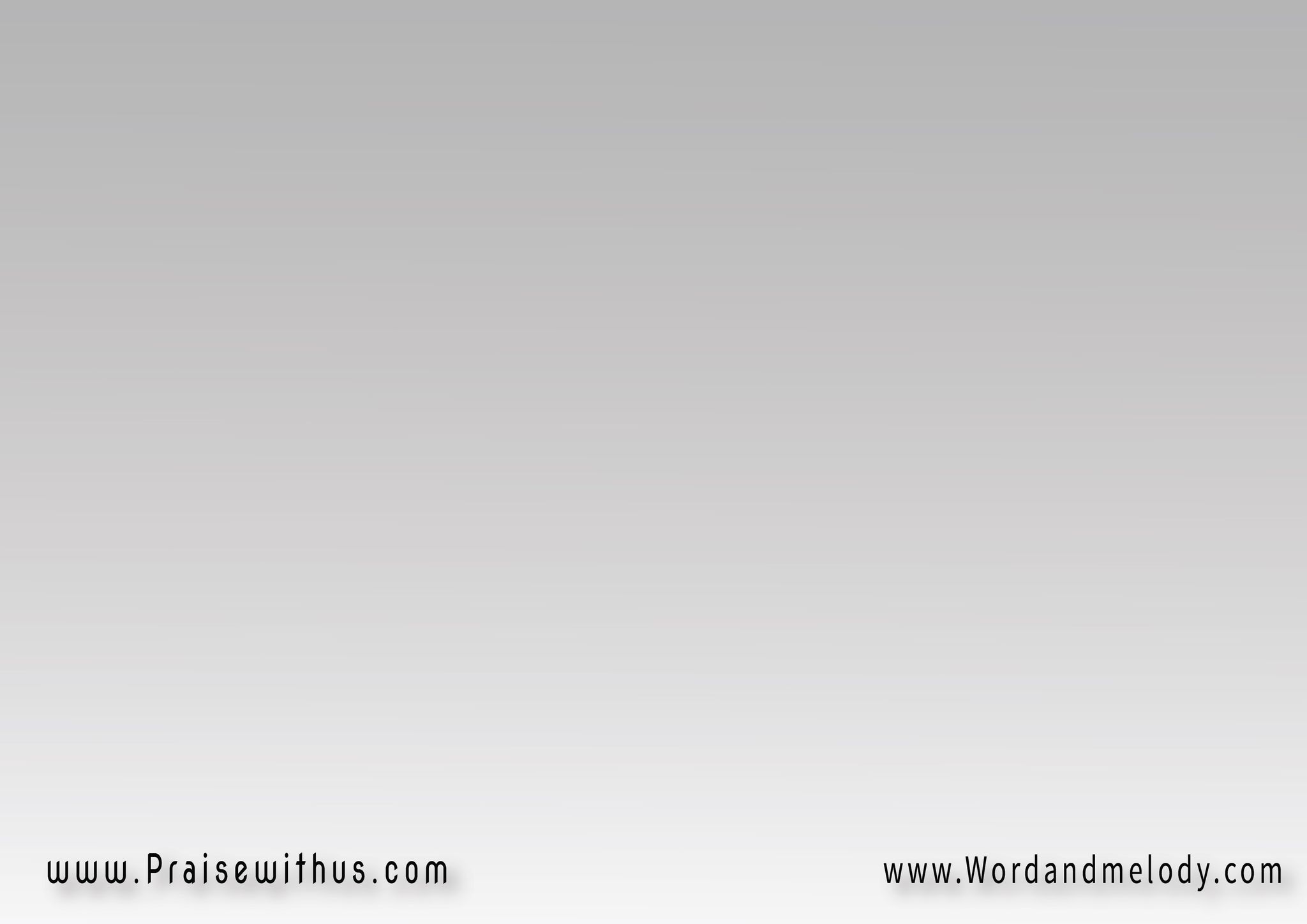 فسمر خوفك في لحمي 
سمر خوفك في لحمي
 و(وحــــد قلبــــــي)2 
(وحد قلبي لخوف اسمك)2
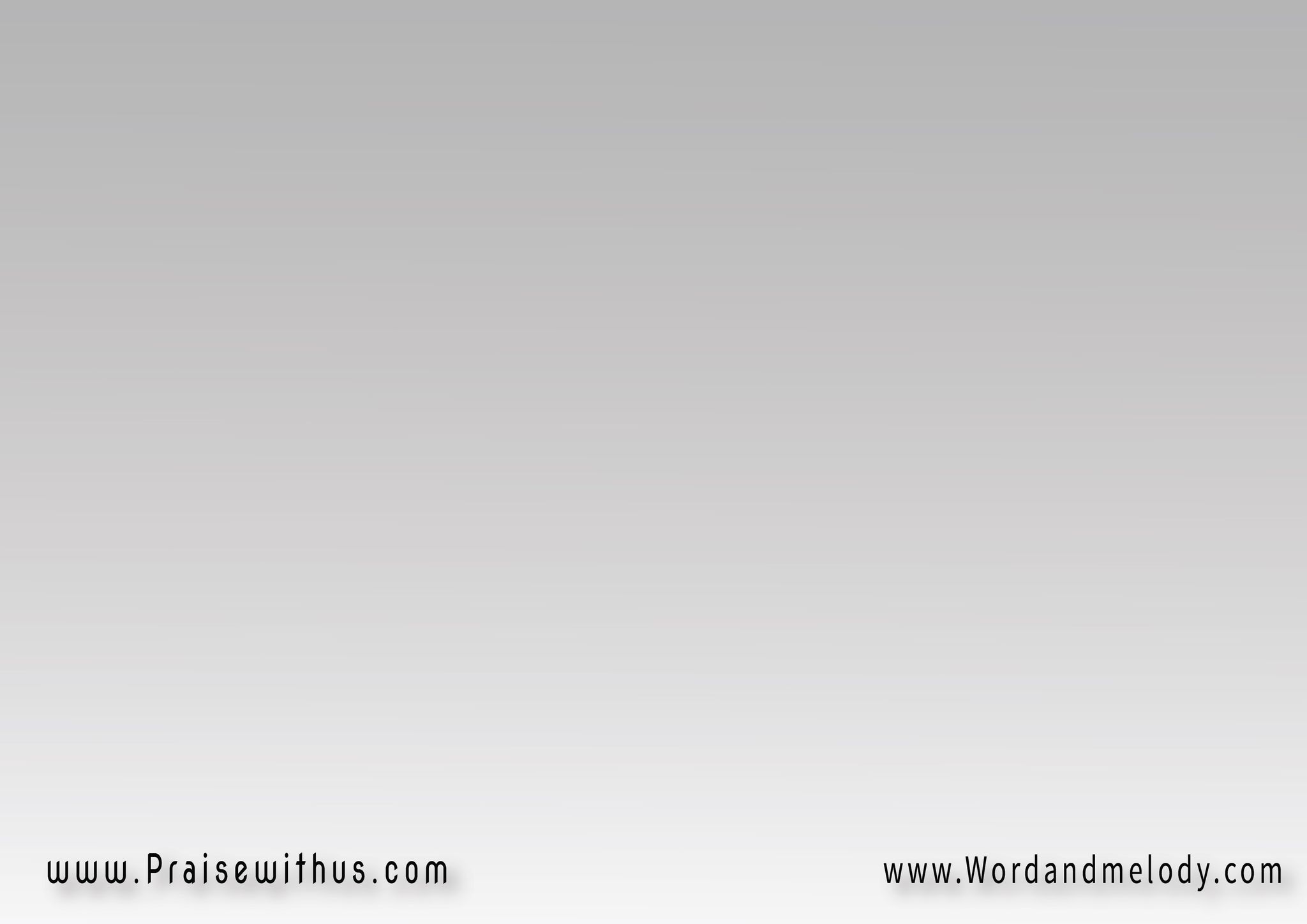 2- 
و(بأشواقي بأشواقي)2 (أصرخ طالبا وجهك)2
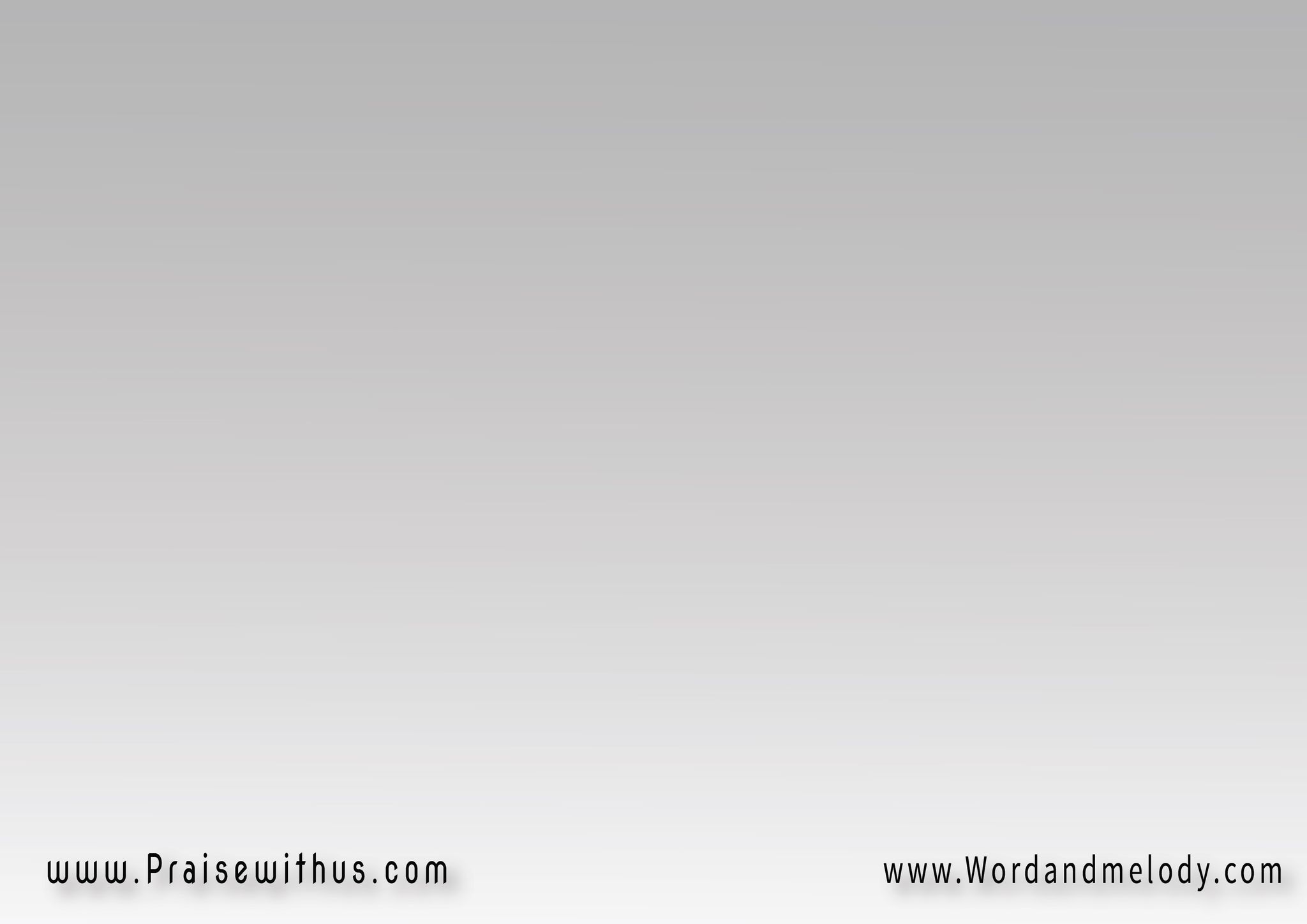 فأمر أن آتي إليك 
فأمر أَن آتي إليك
وطيب قلبي طيب قلبي و(سكنه بين يديك)2
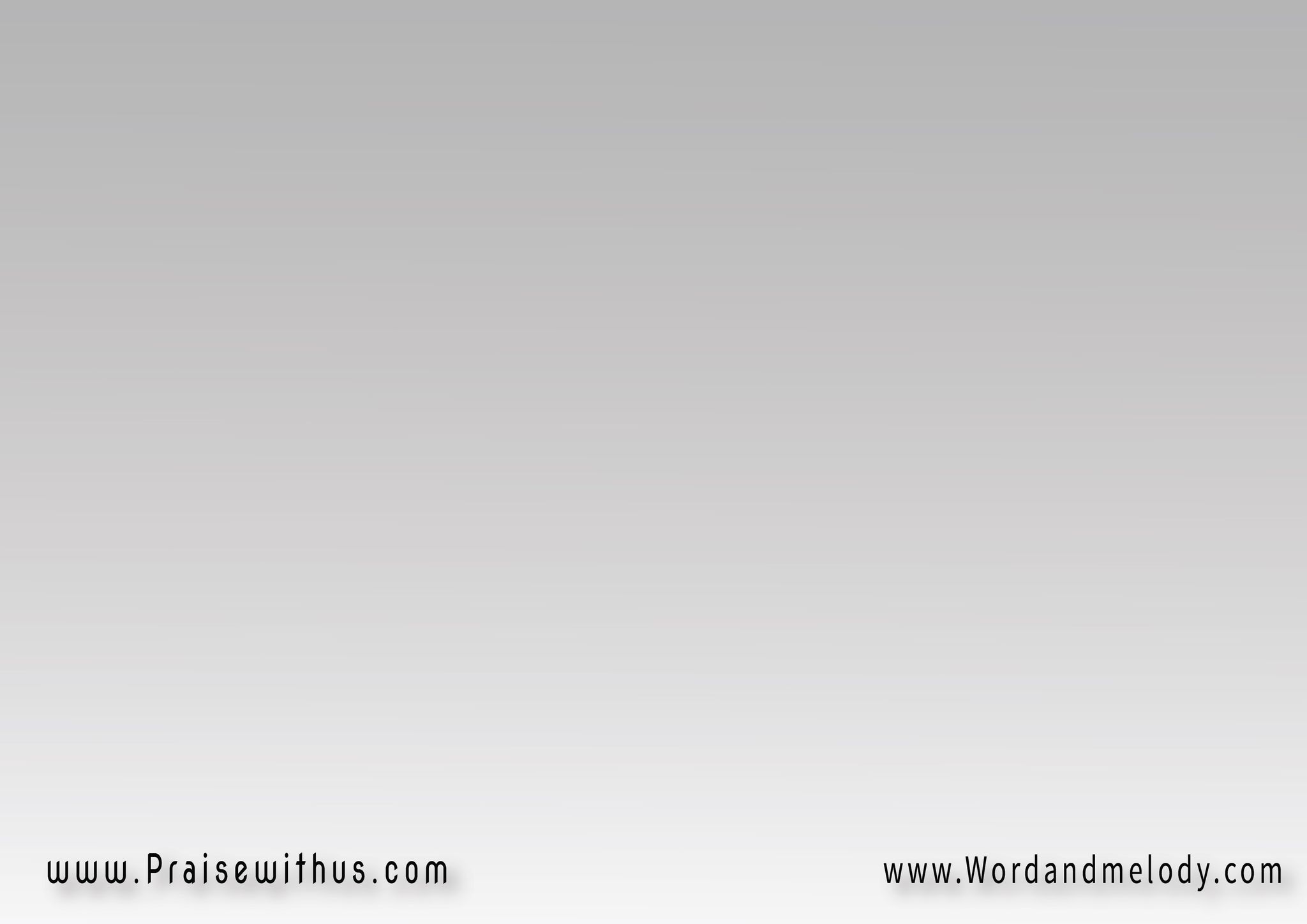 3- 
(آتي بطيبي آتي بطيبي)2 (أسكبه على قدميك)2
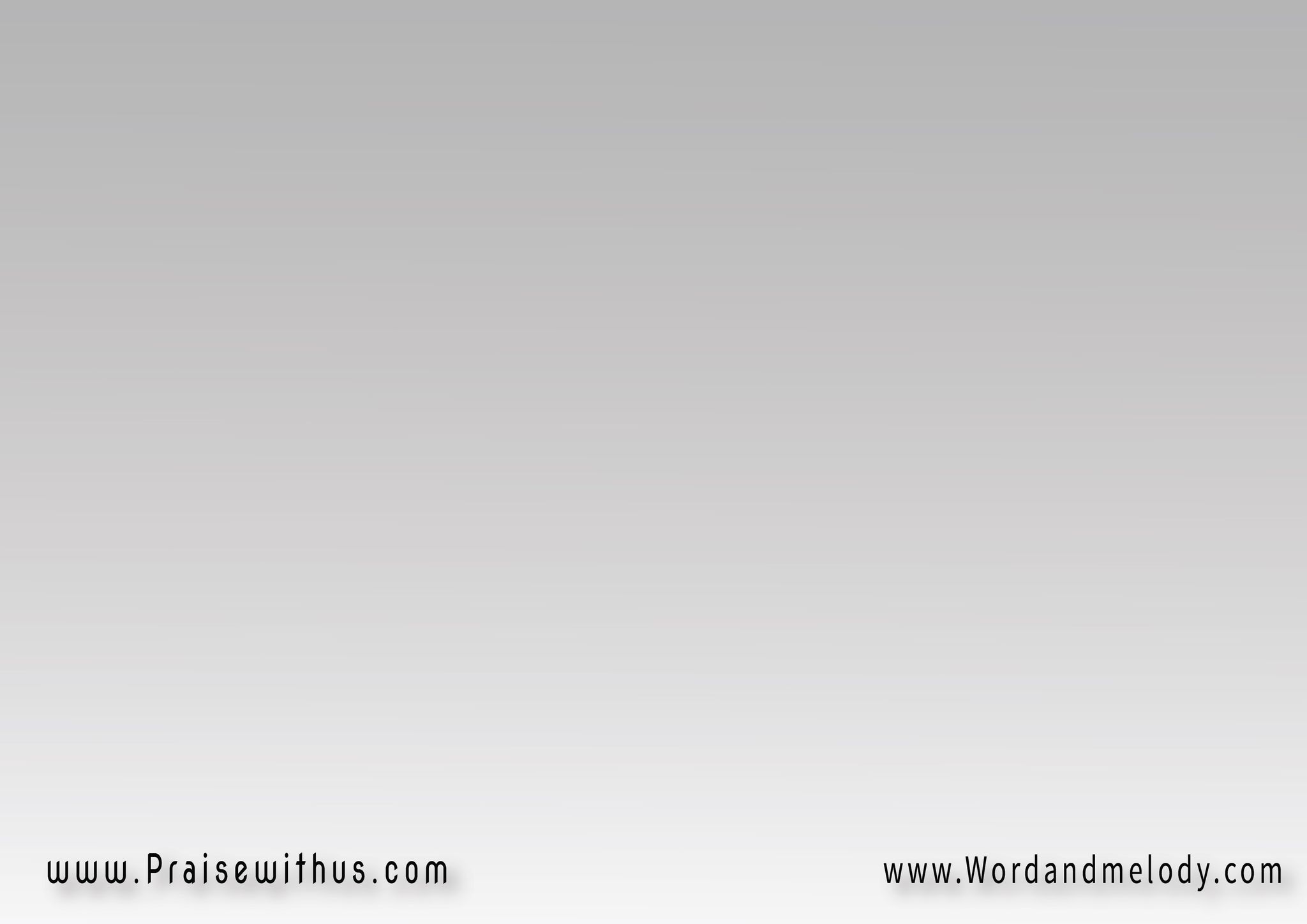 فاقبل حبي وأكمله 
اقبل حبي وأكمله 
و(املأْ قلبي)2 
(واملكله بمحبتك)2
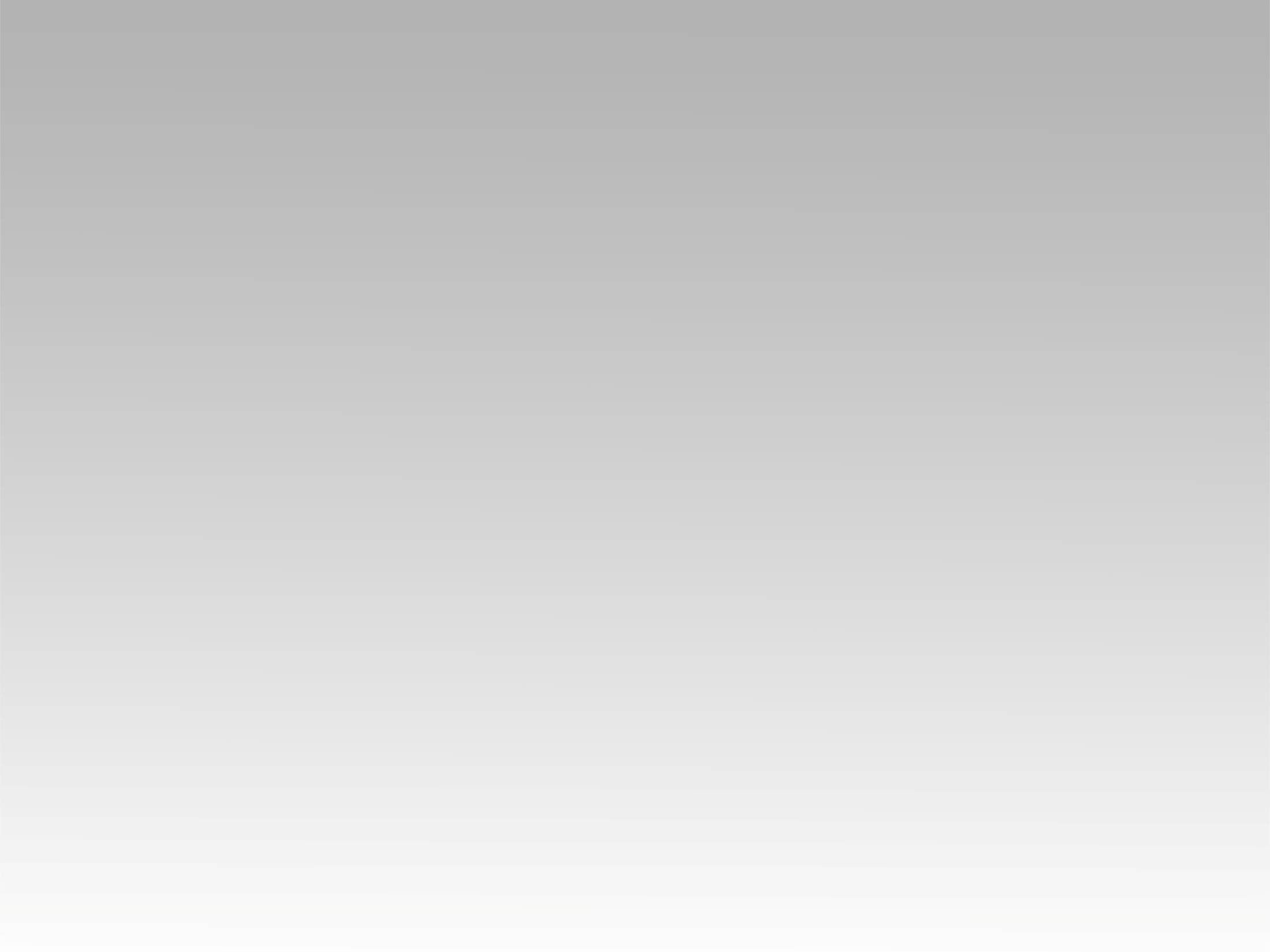 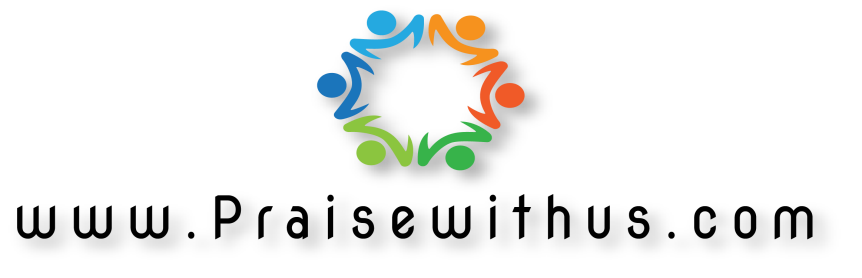